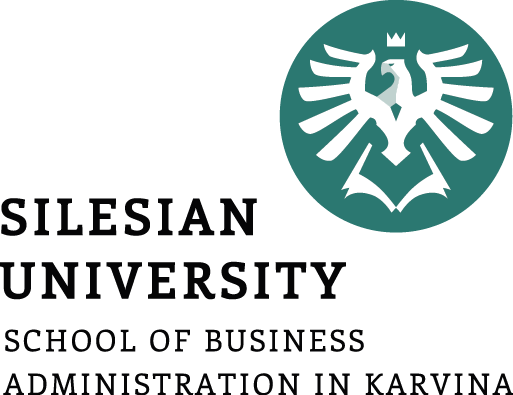 FOUR SECTOR NATIONAL INCOME MODEL
LESSON IV
Dr. Ingrid Majerová
MACROECONOMICS/EVS/NAMAB
FOUR SECTOR NATIONAL INCOME MODEL
Outline of the lecture
Four-Sector Model

Import Function 

Export Function 

Net Export Function

Output-Expenditure Approach: Equilibrium National Income

Crowding Out Effect
FOUR-SECTOR NATIONAL MODEL
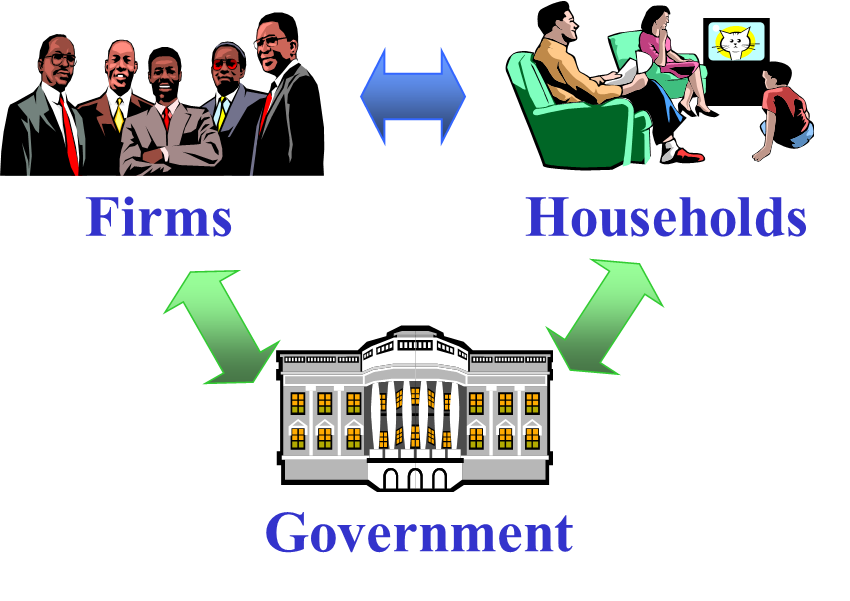 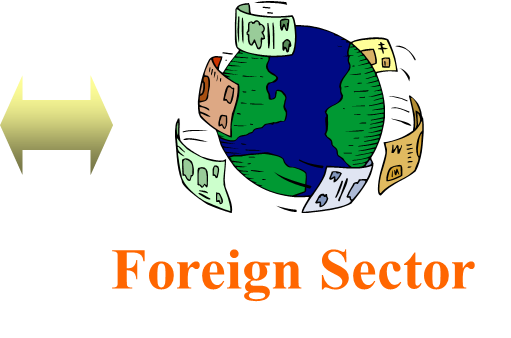 FOUR-SECTOR NATIONAL MODEL
VARIABLES
With the introduction of the government sector (i.e. together with households C, firms I, government expenditure G) aggregate expenditure E consists of one more component, net exports X- M.

E = C + I + G + (X - M)


Still, the equilibrium condition is

Planned Y = Planned E
FOUR-SECTOR NATIONAL MODEL
EQUILIBRIUM INCOME
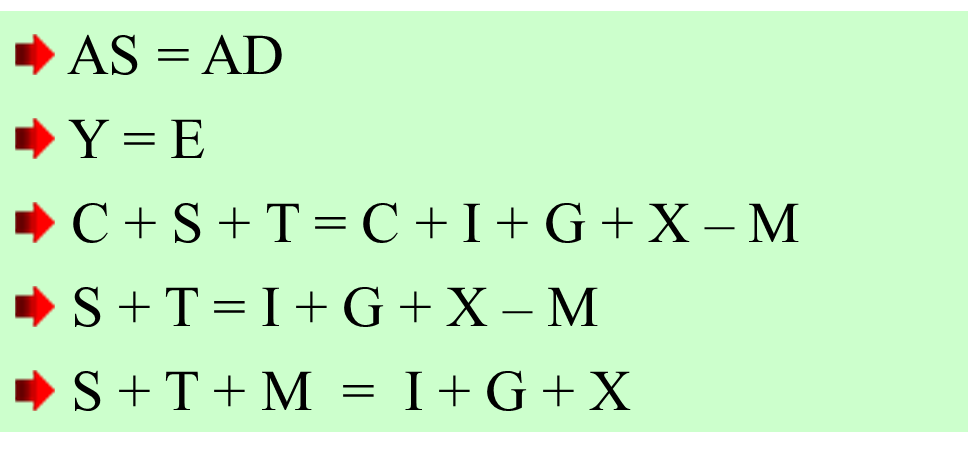 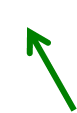 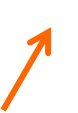 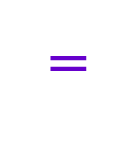 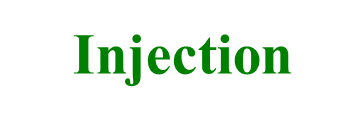 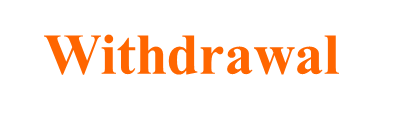 FOUR-SECTOR NATIONAL MODEL
IMPORT FUNCTION
Imports M is usually assumed to be a function of national income Y.
M = M’

M = mY

M = M’ + mY

M and Y are assumed to be positively correlated.

M = M’ + mY is the typical form being used
FOUR-SECTOR NATIONAL MODEL
IMPORT FUNCTION
Autonomous Imports M’
this is the y-intercept of the import function

M’ is an exogenous variable, i.e., independent of the income level Y and is determined by forces outside the simple Keynesian 4-sector model

Marginal Propensity to Import MPM = m
this is defined as the change in imports per unit change in income Y, i.e., m = △M / △Y

it is the slope of tangent of the import function

it is usually assumed to be a constant

m ≥ 0 

MPM is also an exogenous variable
FOUR-SECTOR NATIONAL MODEL
IMPORT FUNCTION
Average Propensity to Import APM

it is the ratio of total imports to total income, i.e., APM = M / Y

it is the slope of ray of the import function

APM ↓ when Y ↑

except M = mY when MPM = APM = m
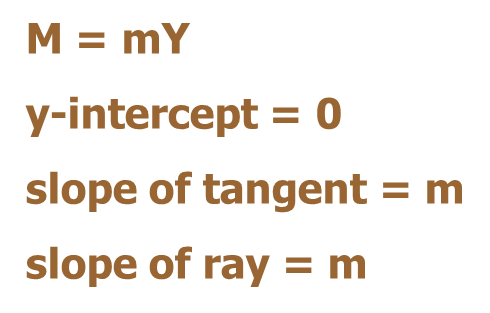 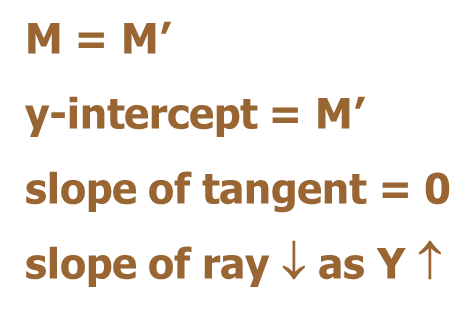 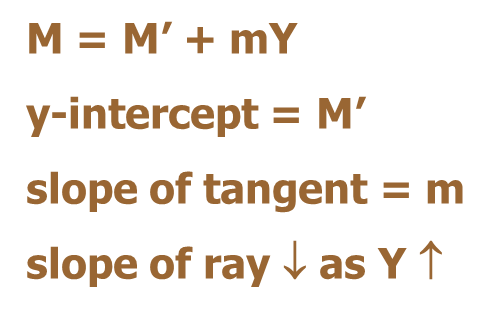 FOUR-SECTOR NATIONAL MODEL
EXPORT FUNCTION
X = f (Y)

this is a relationship between the amount of exports X and national income Y

it is usually assumed to be an exogenous function X = X’

we always consider the amount of net exports, i.e., X – M


Net exports = X - M = X’ - M’ - mY
FOUR-SECTOR NATIONAL MODEL
NET EXPORTS
When net exports is positive, i.e., when X > M, 
           the external sector BOP is in surplus

When net exports is negative, i.e., when X < M, 
	the external sector BOP is in deficit

When net exports is zero, i.e., when X = M, 
	the external sector BOP is in balance
FOUR-SECTOR NATIONAL MODEL
NET EXPORTS
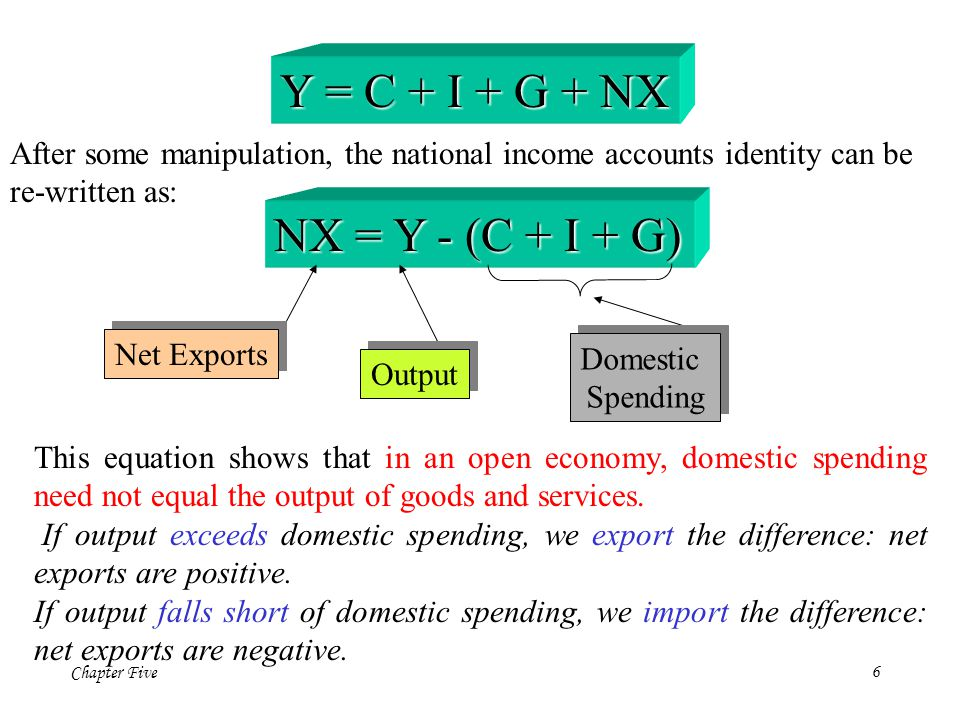 FOUR-SECTOR NATIONAL MODEL
SHIFTS IN THE NET EXPORTS
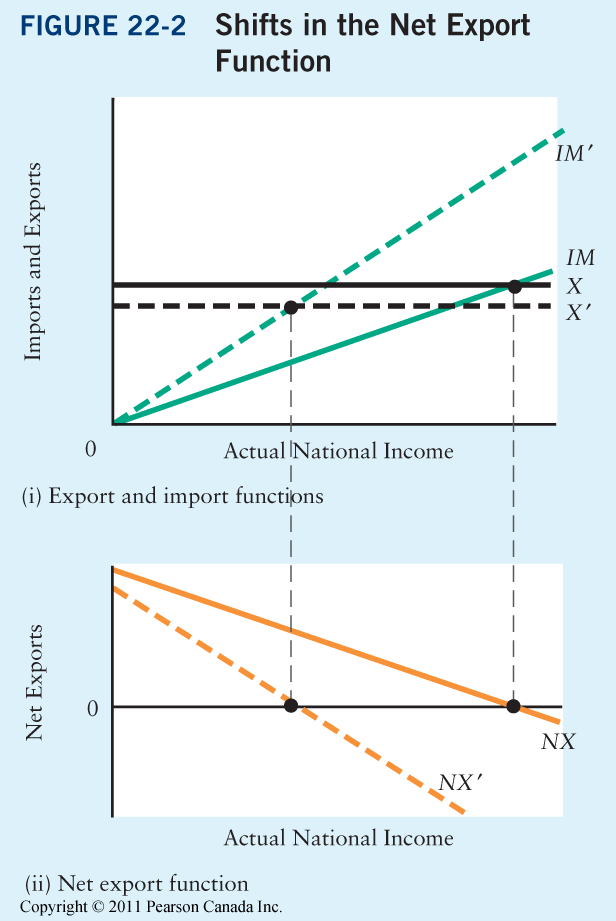 FOUR-SECTOR NATIONAL MODEL
FACTORS AFFECTING Ye
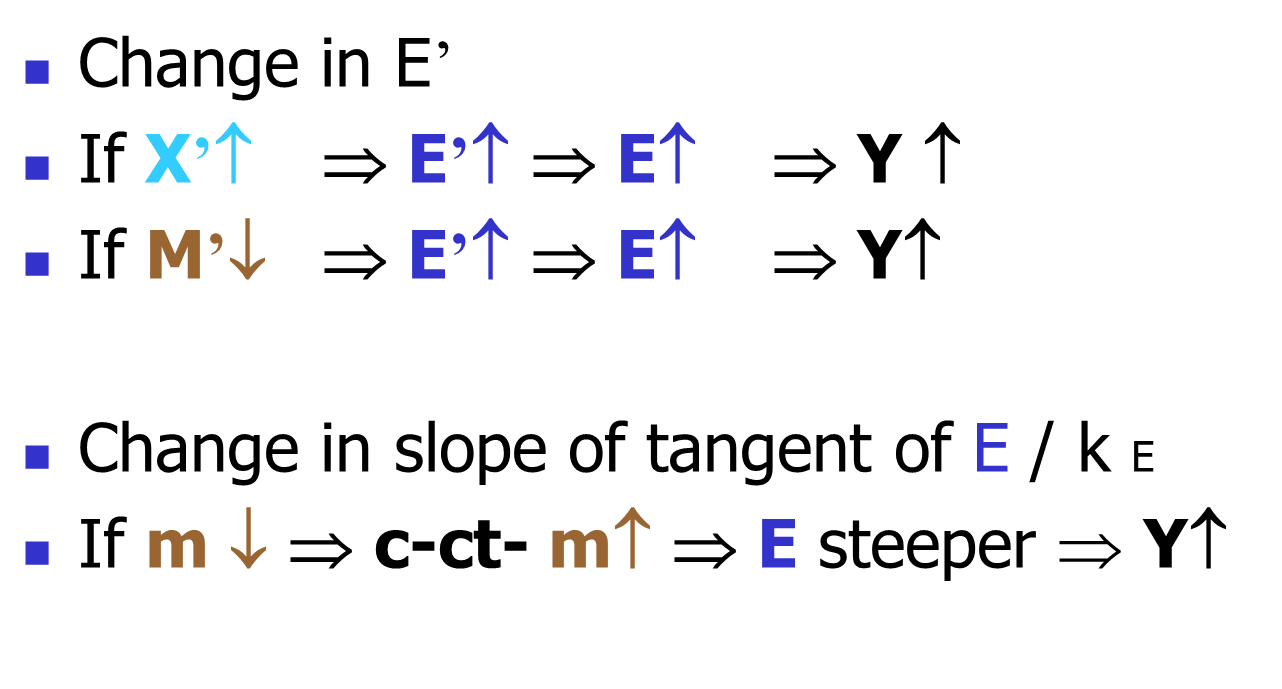 FOUR-SECTOR NATIONAL MODEL
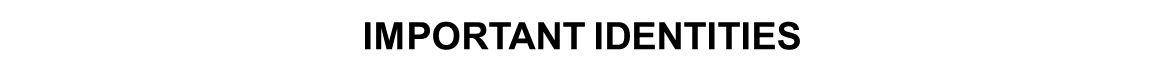 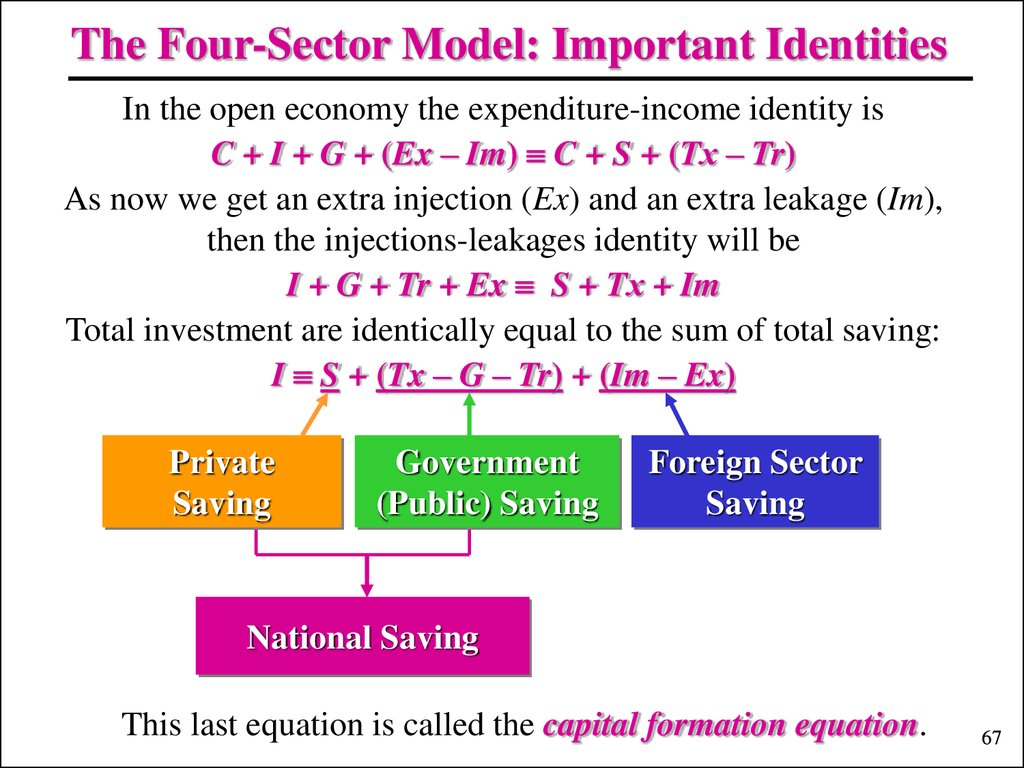 FOUR-SECTOR NATIONAL MODEL
IMPORTANT IDENTITIES
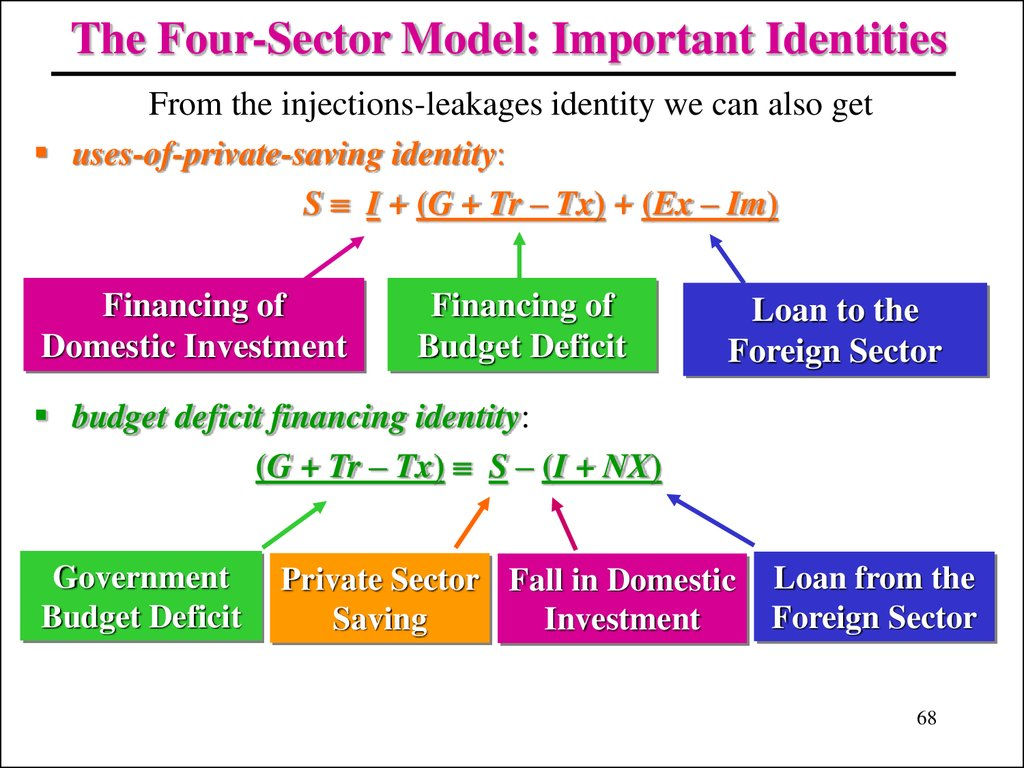 FOUR-SECTOR NATIONAL MODEL
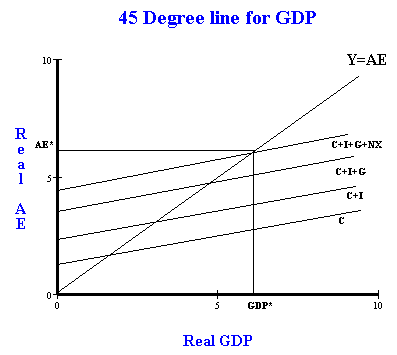 FOUR-SECTOR NATIONAL MODEL
MULTIPLIER OF OPEN ECONOMY
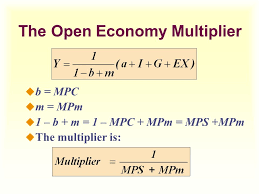 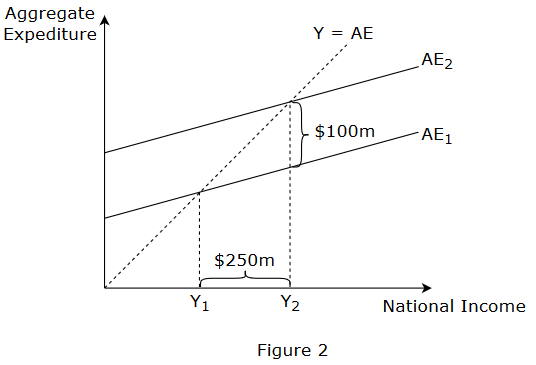 FOUR-SECTOR NATIONAL MODEL
RECESSIONARY GAP
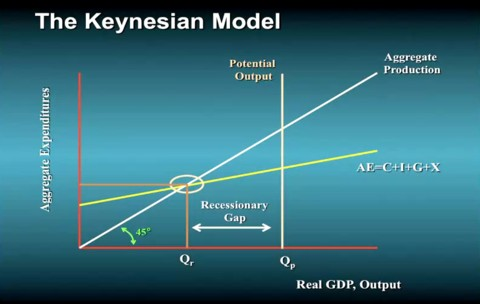 FOUR-SECTOR NATIONAL MODEL
INFLATIONARY GAP
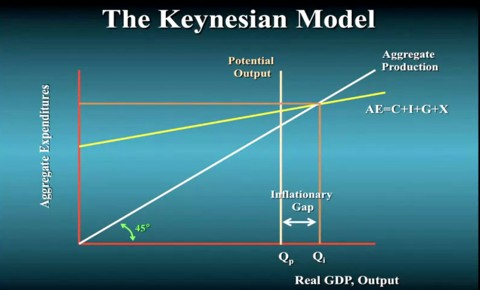 FOUR-SECTOR NATIONAL MODEL
CROWDING OUT EFFECT
A phenomenon that occurs when increased government involvement in a sector of the market economy substantially affects the remainder of the market, either on the supply or demand side of the market.

         One type is when expansionary fiscal policy reduces investment spending by the private sector. 

The Government is "crowding out" investment because it is demanding more Loanable Funds and it is increasing interest rates from the borrowing.
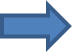 FOUR-SECTOR NATIONAL MODEL
FISCAL POLICY – CROWDING OUT EFFECT
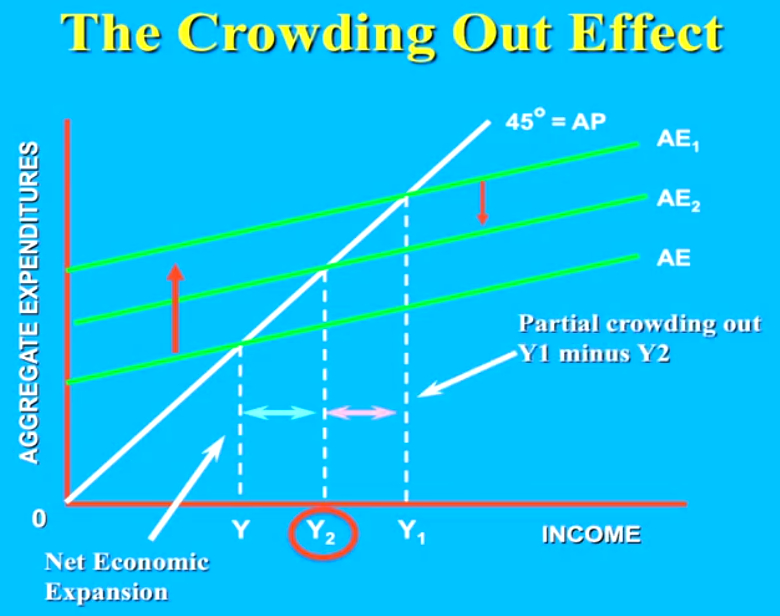 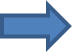 PRODUCTION AND TECHNOLOGY CHOICE
THANK YOU FOR YOUR ATTENTION…